Tendensi Sentral dan Pengelompokan data
Pengertian Tendensi Sentral
Merupakan penyederhanaan data untuk mempermudah peneliti membuat interpretasi dan mengambil suatu kesimpulan
3 Cara Mengukur Tendensi Sentral
Modus/Mode
Merupakan suatu nilai yang paling sering muncul (nilai dengan frekuensi muncul terbesar).
Jika data memiliki dua modus, disebut bimodal
Jika data memiliki modus lebih dari 2, disebut multimodal
Modus data observasi tidak berkelompok (tunggal).
Berikut ini skor tes prestasi PT Probo :
  70  56  66 70  48  82  80 70 76  70
frekuensi terbesar adalah 70 yaitu ada 4 orang
jadi modus skor prestasi karyawan  PT. Probo = 70
Modus data observasi berkelompok .
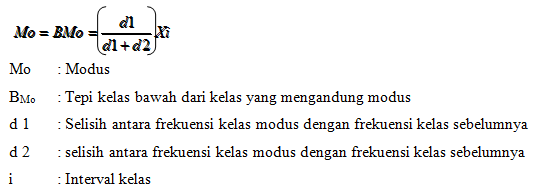 Contoh Soal Modus Data Kelompok:
Berikut ini data observasi mengenai laba setiap hari yang diperoleh PT Probo selama 30 hari pada bulan april 2006
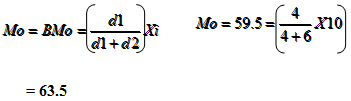 Median
Merupakan nilai data observasi yang berada di tengah-tengah urutan data tersebut, atau data observasi yang membagi data observasi yang sudah diurutkan menjadi 2 bagian yang sama banyak.
Median data observasi tidak berkelompok (tunggal).
Median
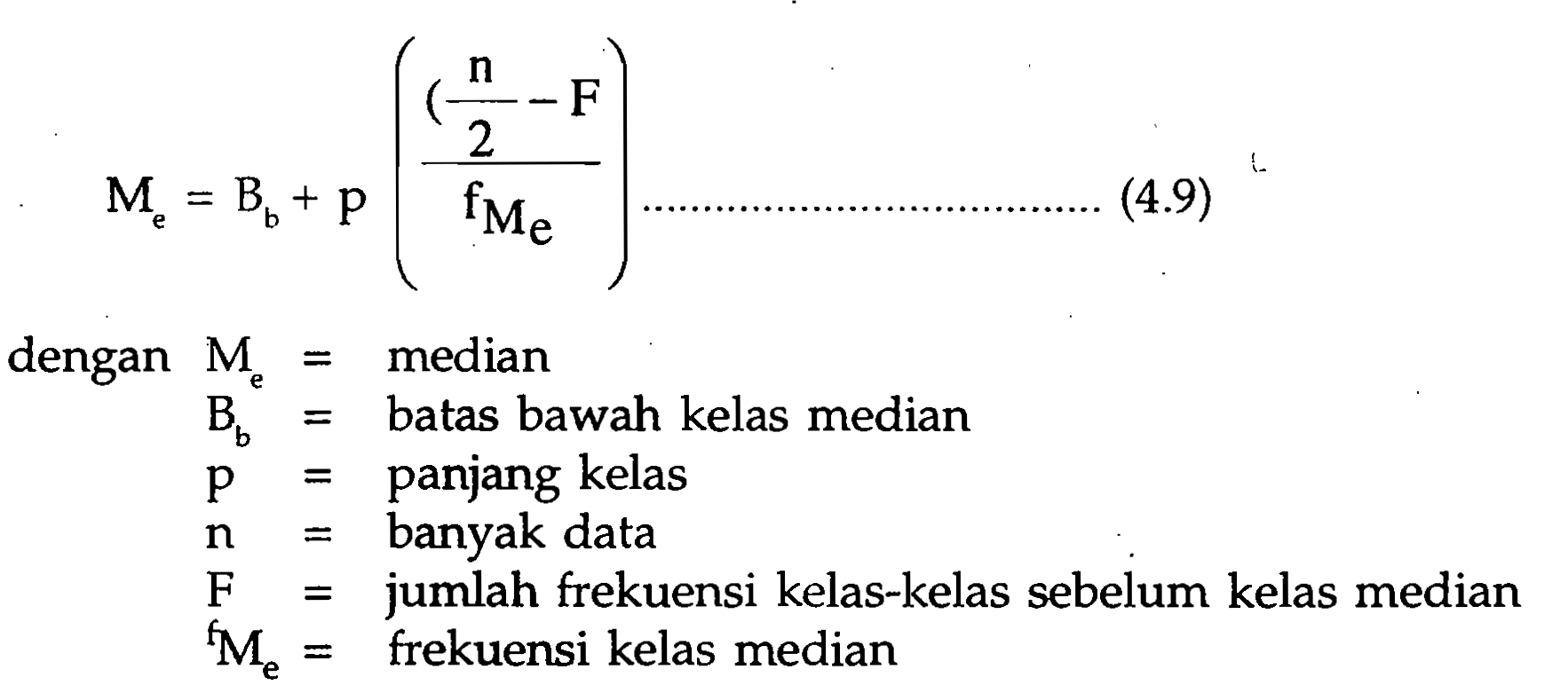 Contoh Soal Median Data Kelompok:
Mean
Merupakan hasil bagi dari sejumlah skor dengan banyaknya responden (n).
Mean data observasi tidak berkelompok (tunggal).
Berikut ini skor tes prestasi PT Probo :
  70  56  66 70  48  82  80 70 76  70
Mean skor tes prestasi karyawan  PT. Probo dengan menggunakan rumus di atas adalah 70



Modus data observasi berkelompok .
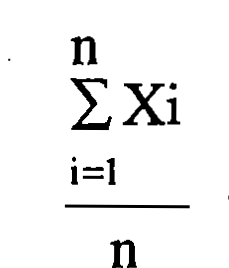 Contoh Soal Mean Data Kelompok:
Berikut ini data observasi mengenai laba setiap hari yang diperoleh PT Probo selama 30 hari pada bulan april 2006
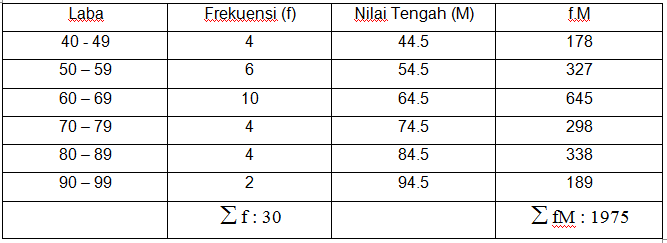 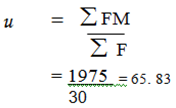 Ukuran Tendensi Sentral Lain
Kuartil 
	Kuartil merupakan suatu batasan yang akan membagi distribusi frekuensi menjadi 4 bagian sama besar.
Data Tunggal
dimana 
Kj = kuartil ke-i 
Bbi = batas bawah kelas kuartil ke-i 
p = panjang kelas 
n = banyak data 
Fi=frekuensi kelas sebelum kelas kuartil
      ke-i 
fK. = frekuensi kelas kuartil ke-i . 
i 1 = bilangan 1, 2, atau 3.
Data Kelompok
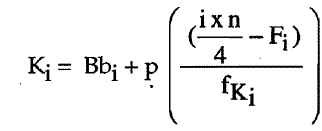 Contoh Soal Kuartil
Dari tabel diatas tentukan Q1
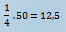 Ukuran Tendensi Sentral Lain
Desil
	Desil akan membagi data yang berurutan menjadi sepuluh bagian yang sama besar.







Persentil
	Persentil akan membagi data yang berurutan menjadi seratus bagian yang sama besar.
Di = desil ke-i 
Bb·I = batas bawah kelas desil ke-i 
p= panjangkelas
n = banyak data 
FD· = jumlah frekuensi-frekuensi kelas sebelum kelas desil ke-i 
fb·I = frekuensi kelas desil ke-I
i = bilangan I, 2, 3, ... I atau 9.
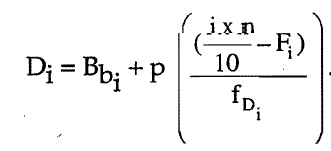 Si   = sentil ke-i 
Bb = batas bawah kelas sentil ke-i  
P   = panjang kelas 
n     = banyak data
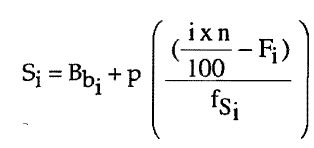 Contoh Soal Desil dan Persentil:
Dari data di bawah tentukan D6 dan P80
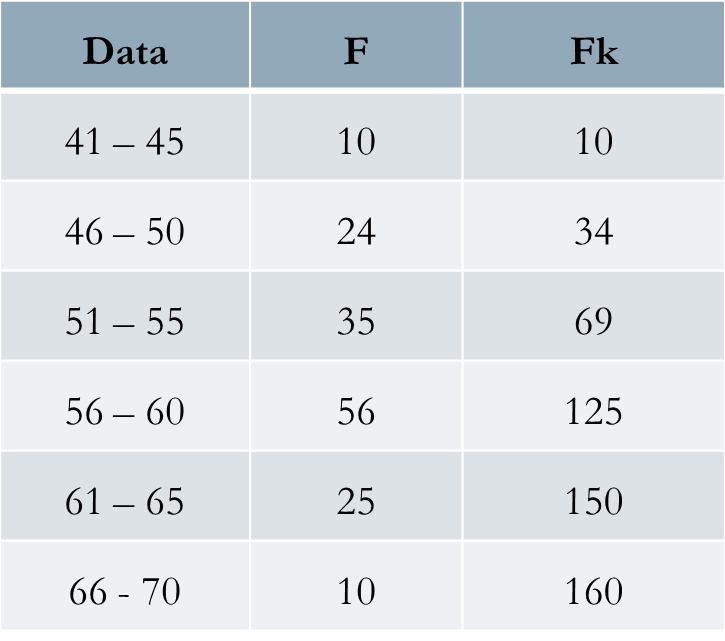 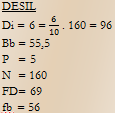 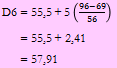 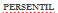 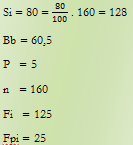 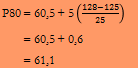